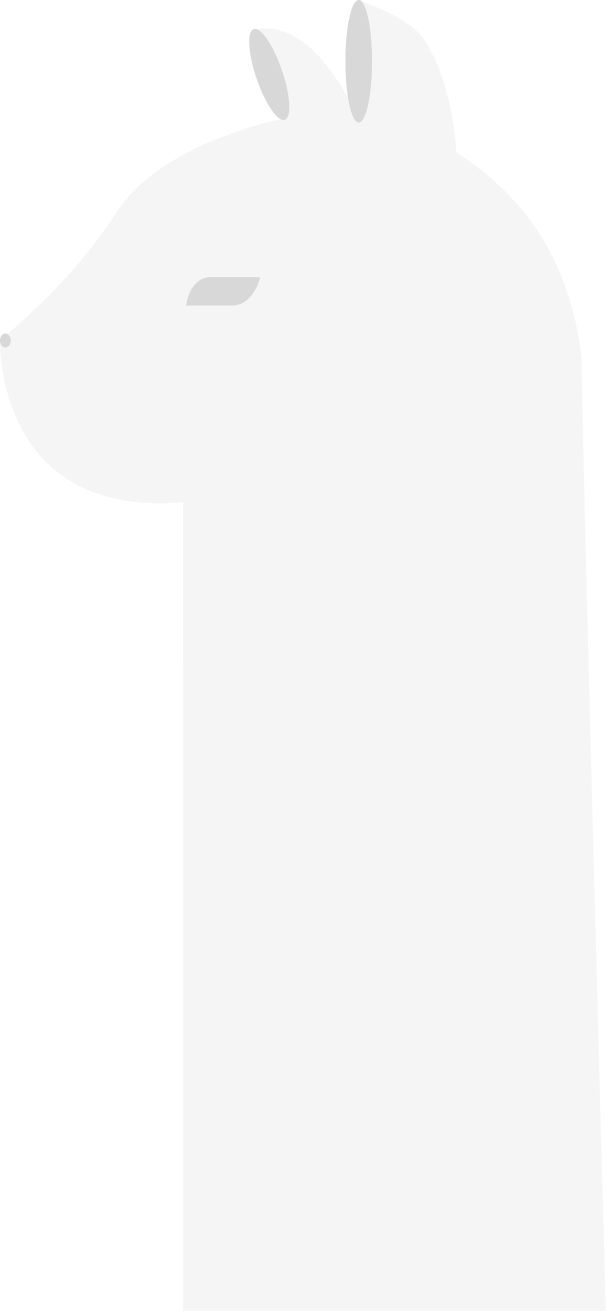 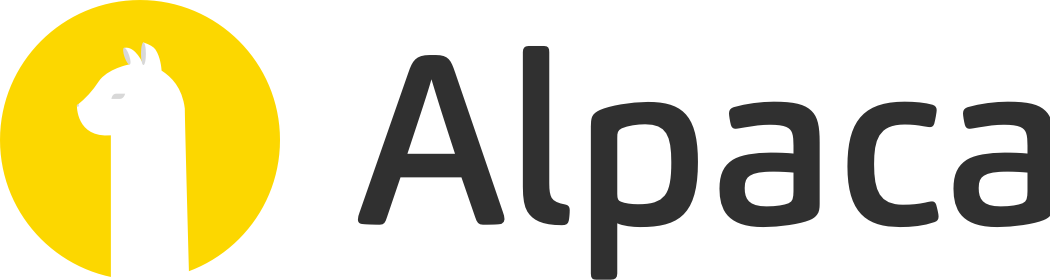 How Kubernetes
Is shaping the IT organization
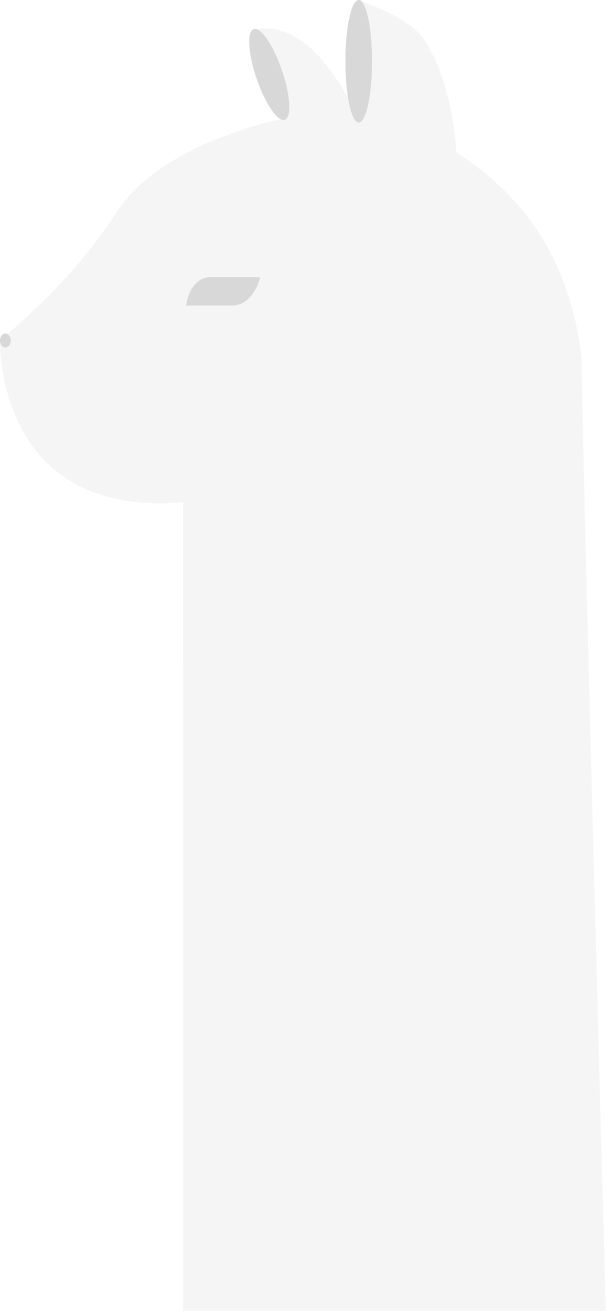 Introduction
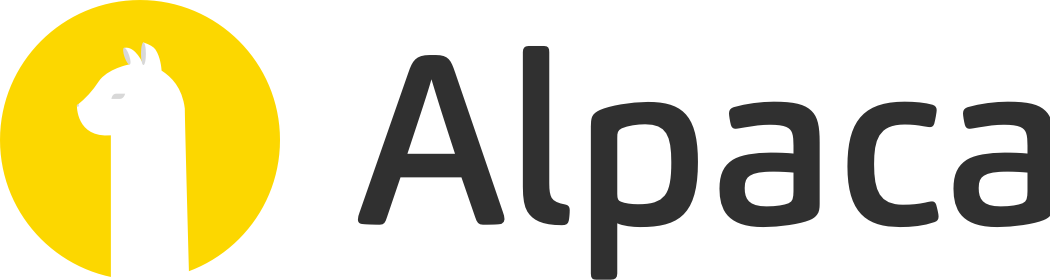 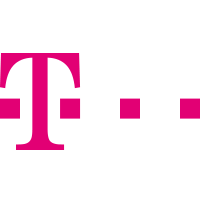 Engineering Lead@ Alpaca BUD
Former Head of Engineering / Digital IT Chapter Area Lead @ Magyar Telekom
US stocks trading API for everyone
Exclusively running on K8s/GCP
Mostly Go based workloads
Low latency data processing (financial markets data)
Scaled for high performance
Microservices on K8s - 1000+ pods per cluster
Close to 10 agile teams
Mostly JVM based workloads
On premises deployment
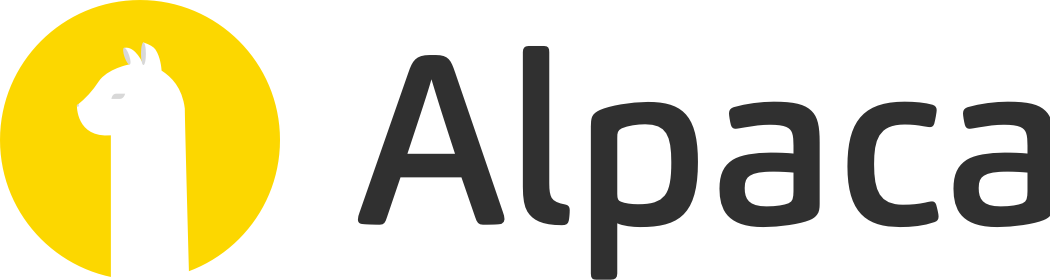 Is Kubernetes for me?
As a backend engineer
Probably yes!
As an IT company
Backend focus?
Scale?
Complexity / diversity of the IT landscape
Serverless / Firebase?
...
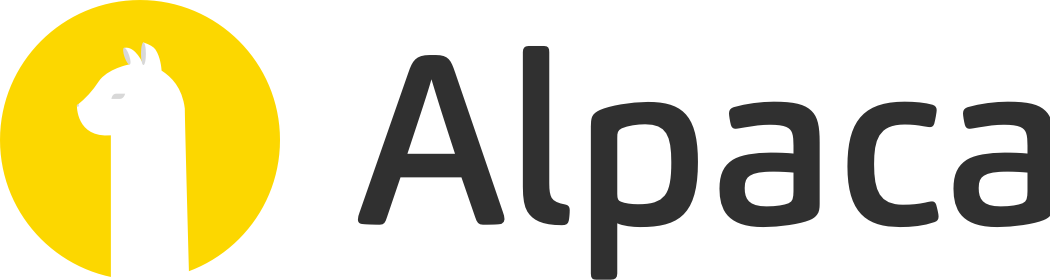 Is Kubernetes for me?
As a backend engineer
There is hype, but apart from that, it worth a careful consideration.It is not the solution for everyone AND it will come with certain consequences.
Probably yes!
As an IT company
Backend focus?
Scale?
Complexity / diversity of the IT landscape
Serverless / Firebase?
...
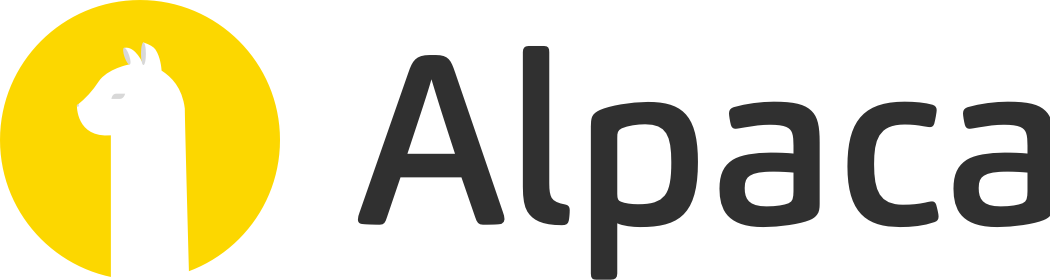 How to introduce K8s in your IT
It may not be too complex to start
Managed (GKE, AKS, EKS), Productized (Openshift, ...), Unmanaged 
Stateless workloads first
Start with something non mission critical, migrate more apps later
Most things can be dockerized, but greenfield app development with twelve factor app (https://12factor.net/) principles will make things easier
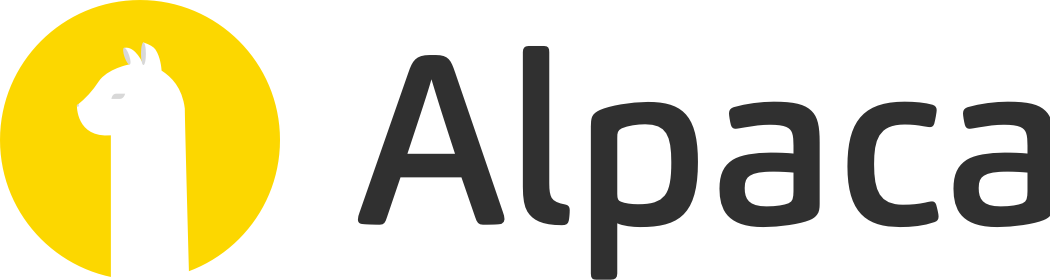 Later, you should think about...
It may not be too complex to start
Helm for release management
CI/CD of your choice (or anything K8s native)
Monitoring (Prometheus, Grafana)
Log aggregation and indexing (Loki, ELK, ...)
Stateful workloads (databases)
Stateful infrastructure elements (message queues, caching - Redis)
Cloud native architecture and technologies
Security
Secret management
Network architecture
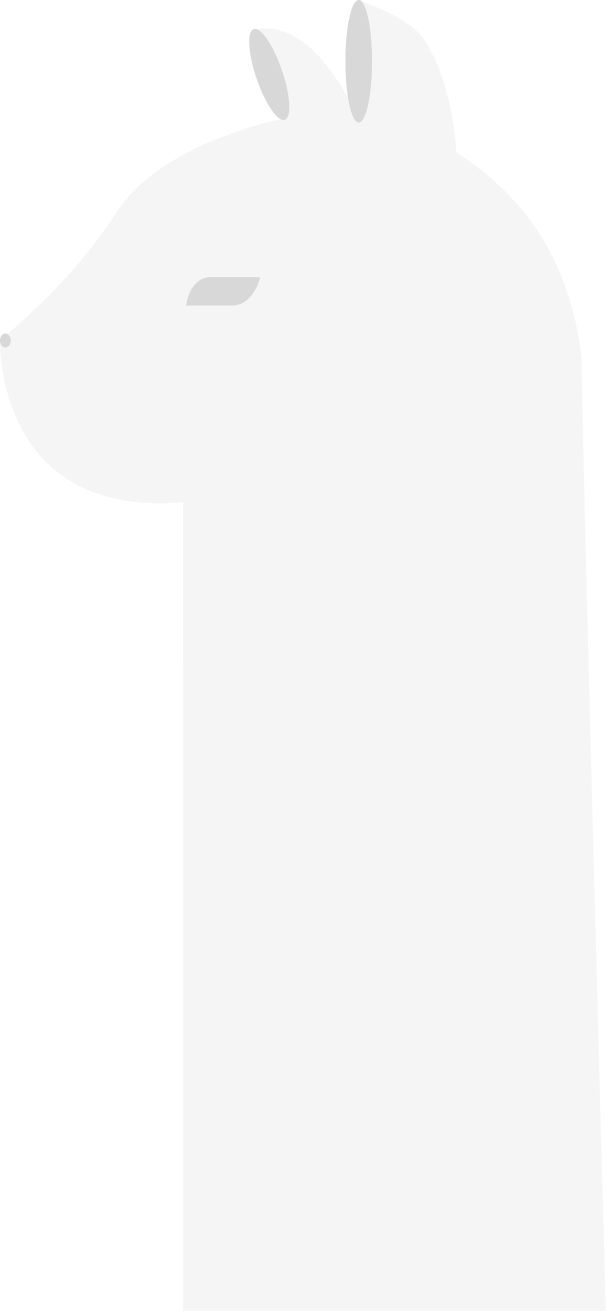 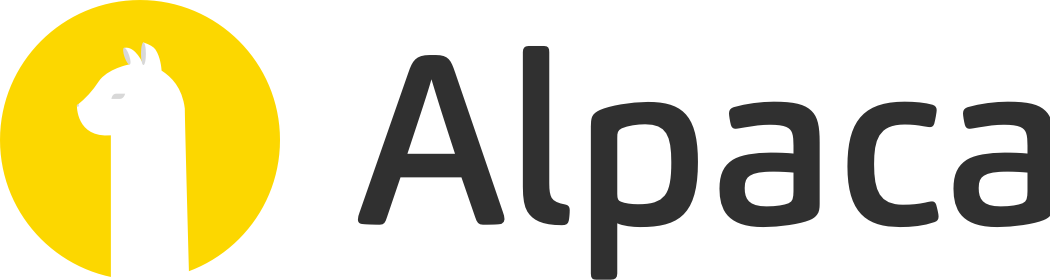 Example: Networking
You can start with something simple, but eventually, you will likely to face the real complexity to solve advanced problems
Kubernetes Networking
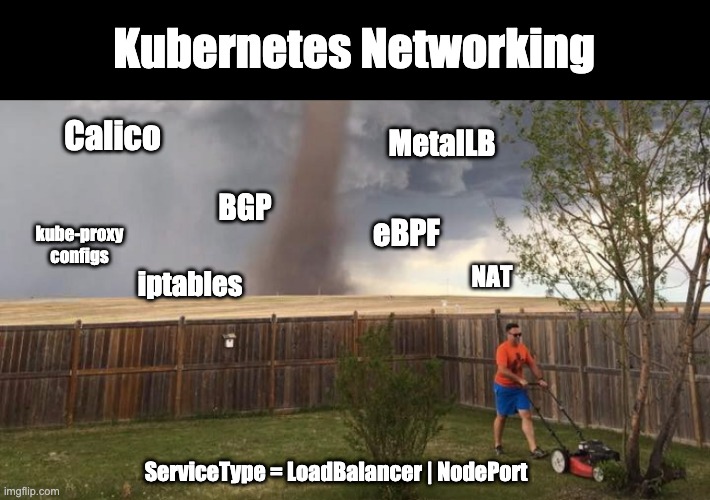 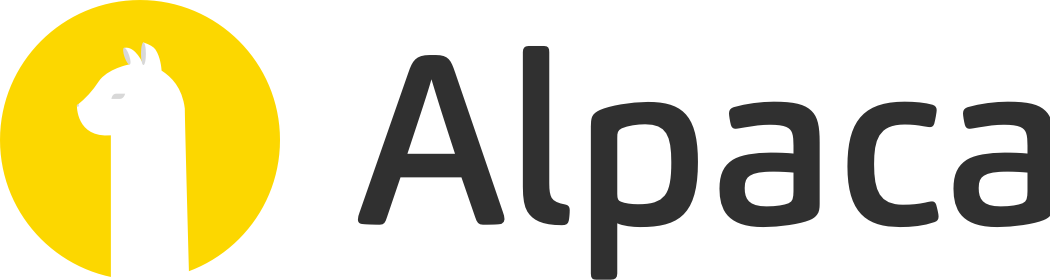 Ok - so if we do all of these,what is about to change?
Blurring line between application development and infrastructure operations
It is not just technology upgrade!
Strict separation of development and infra/ops will not work as before
Processes should adopt to CI/CD, frequent releasing, etc.
Cost calculation, estimation and accounting (within the organization)
Engineering roles!
Developers should know more about the runtime/infrastructure
Ops should be more about DevOps, infrastructure, “investigators” (like ad-hoc PromQL)
Infrastructure engineers: more connectivity to others
Software architects: shifting to microservices, event driven architectures built with cloud native components
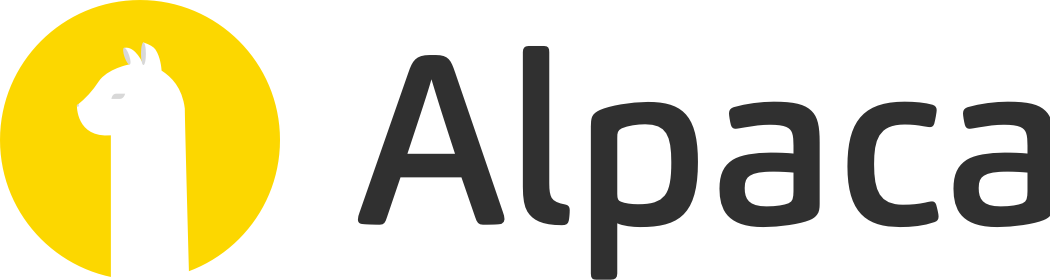 Case study #1 - Who should be involved
1
2
3
4
5
6
7
App is not working properly Ops?
Backing service is not available (TCP connection refused) Network/infra?
K8s service is accessible but no pods behind it Infra?
Backing pods try to run but liveness check fails Devs?
No code change, but DB connections slow Infra/DBA?
DB connection pool saturated while at 100% CPU use DBA?
Missing index on a table Devs
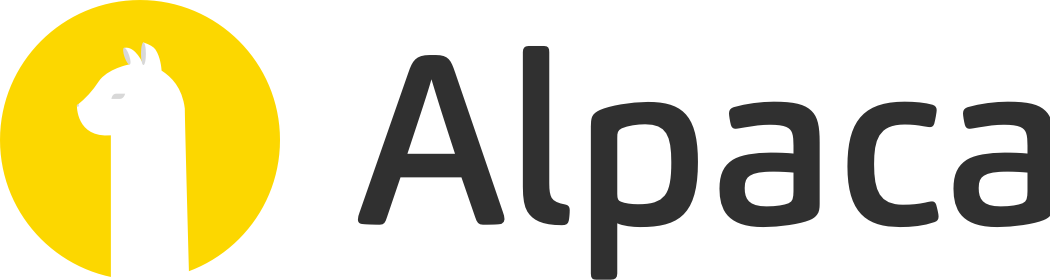 Thanks for Listening!
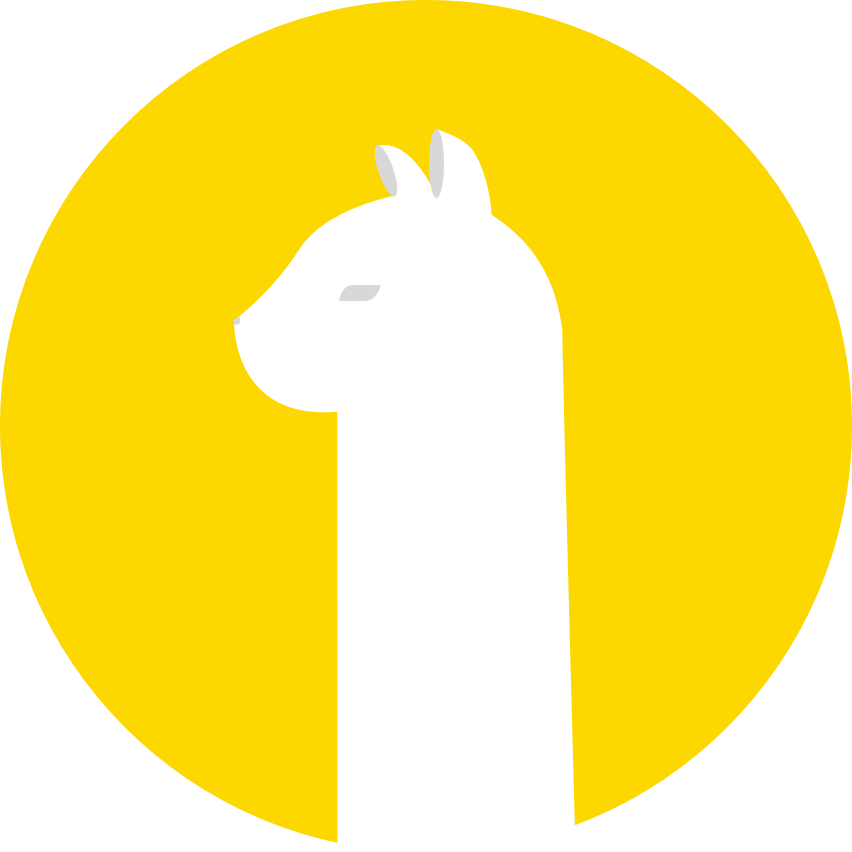 For more about Alpaca’s API based stock trading platform, visit:
https://alpaca.markets
For questions, discussions, contact:
https://linkedin.com/in/martonwaszlavik
For more about Kubernetes @ Telekom, watch out for:
Peter Szelestey’s presentation
Alpaca is hiring in Budapest! - https://alpaca.markets/jobs
Backend software engineer
Devops engineer
IT Operations specialist
… and more
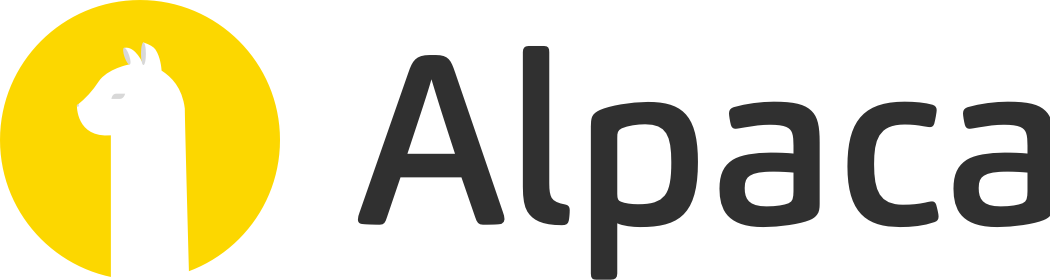